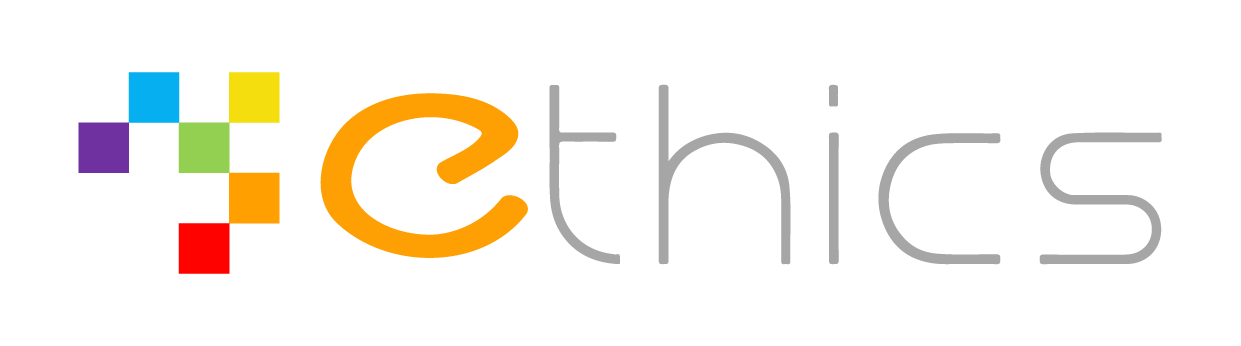 How has the crisis accelerated the use of ARTIFICIAL INTELLIGENCE toward eHealth?
Anne-Sophie BRICCA
Artificial Intelligence in Healthcare
The use of complex algorithms and large sets of medical data in order to help perform a variety of medical tasks, e.g.
Medical Imaging analysis
Diagnostics 
Treatment protocols
AI Medical Assistance
Drug discovery/development
Robot-assisted surgery
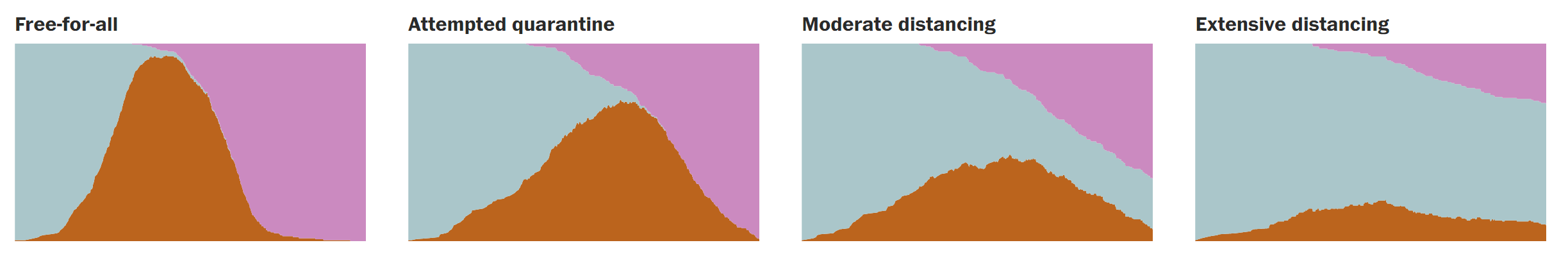 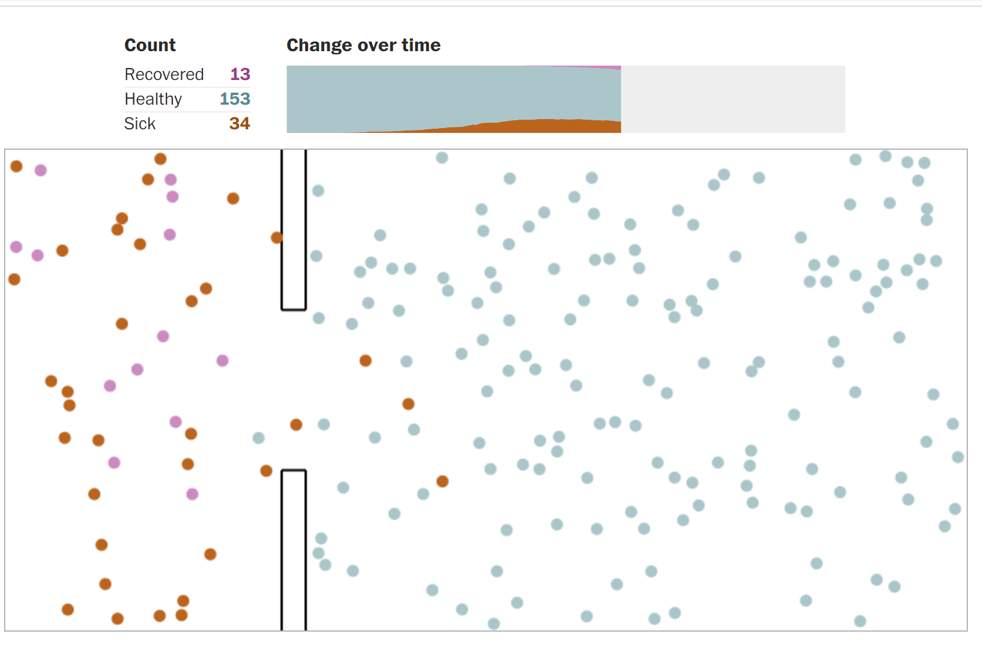 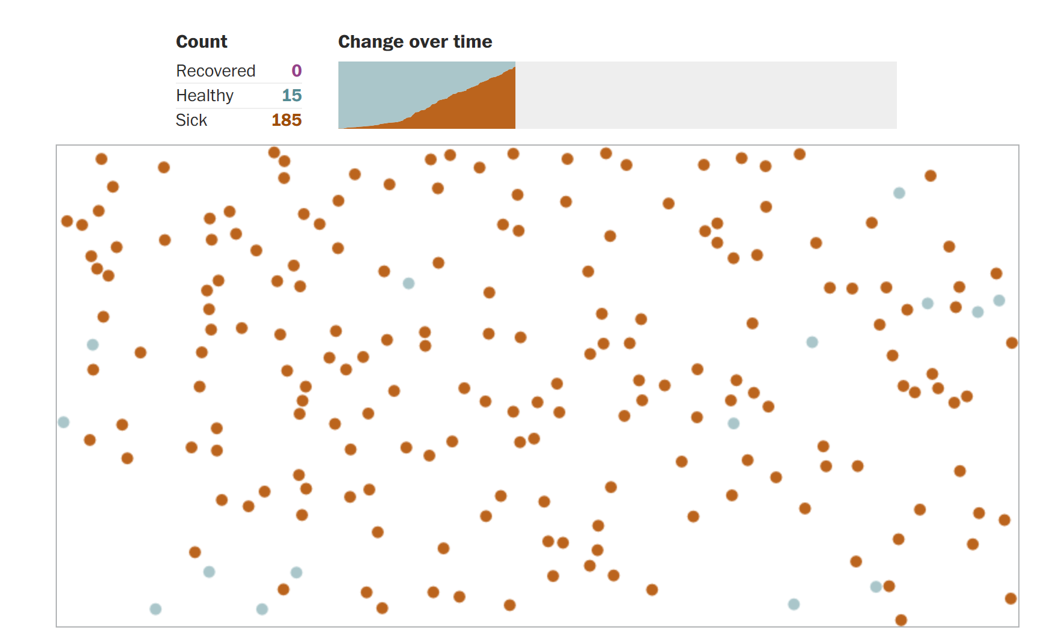 Free movements
Seal off the sick population from the healthy
Moderated Distancing (one over four)
Extensive Distancing (one over eight)
AI for Pandemia Simulation
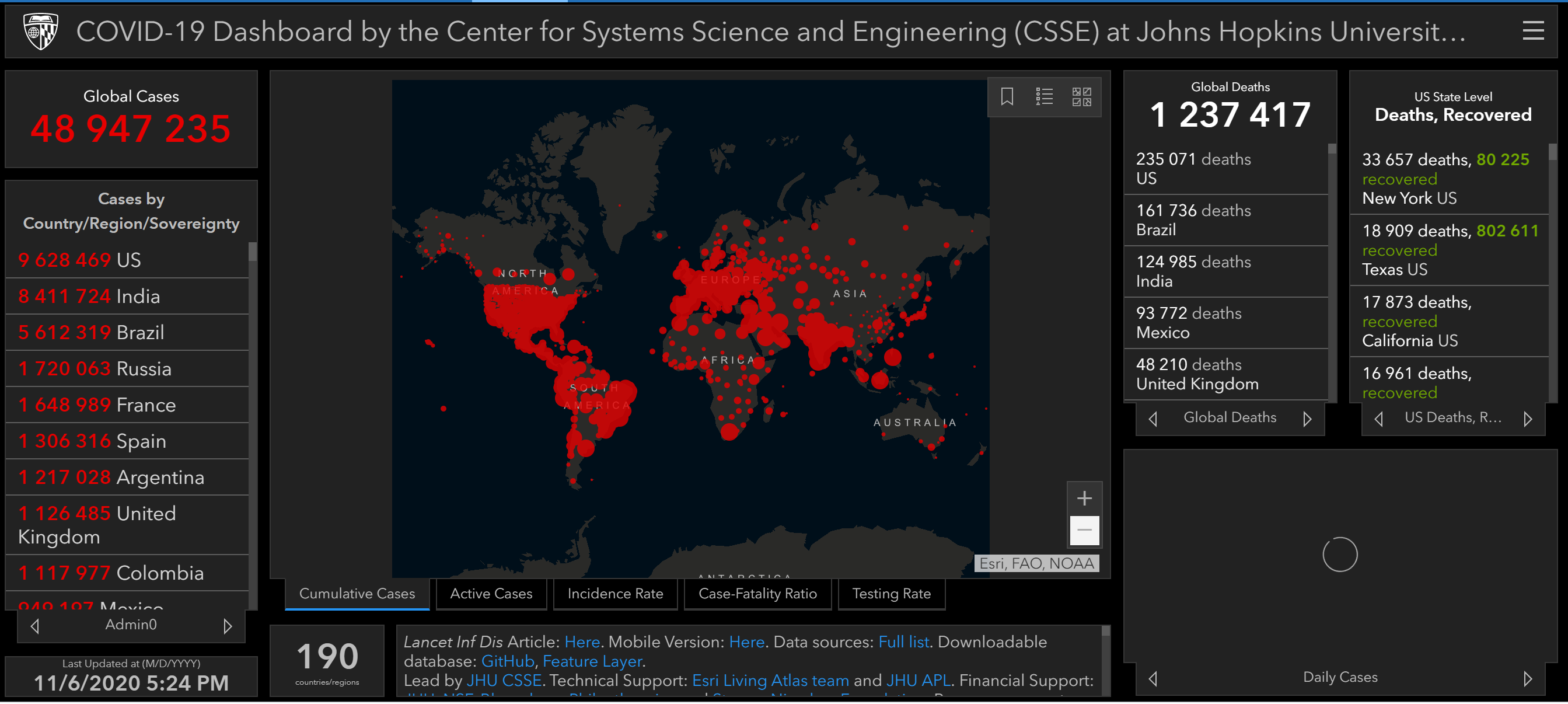 AI Driven Infectious surveillance
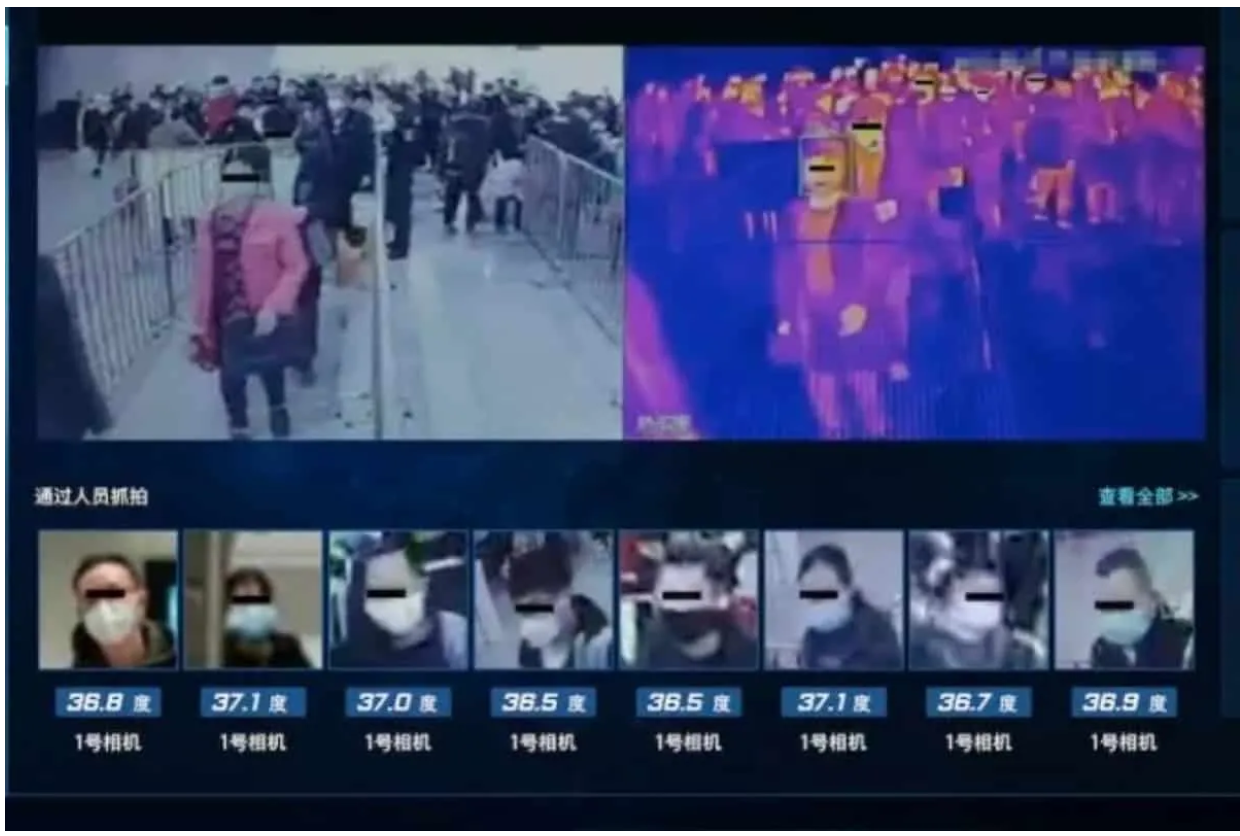 AI to detect fiver
In Beijing, a system developed by Baidu (the Chinese Google) scans passengers at Qinghe station using a combination of infrared and facial recognition.
If a person's temperature exceeds 37.3 degrees, an alarm is triggered and the station staff perform a second test.
According to Baidu, the system can check more than 200 people per minute. This is much faster than the thermal scanners used at airports.
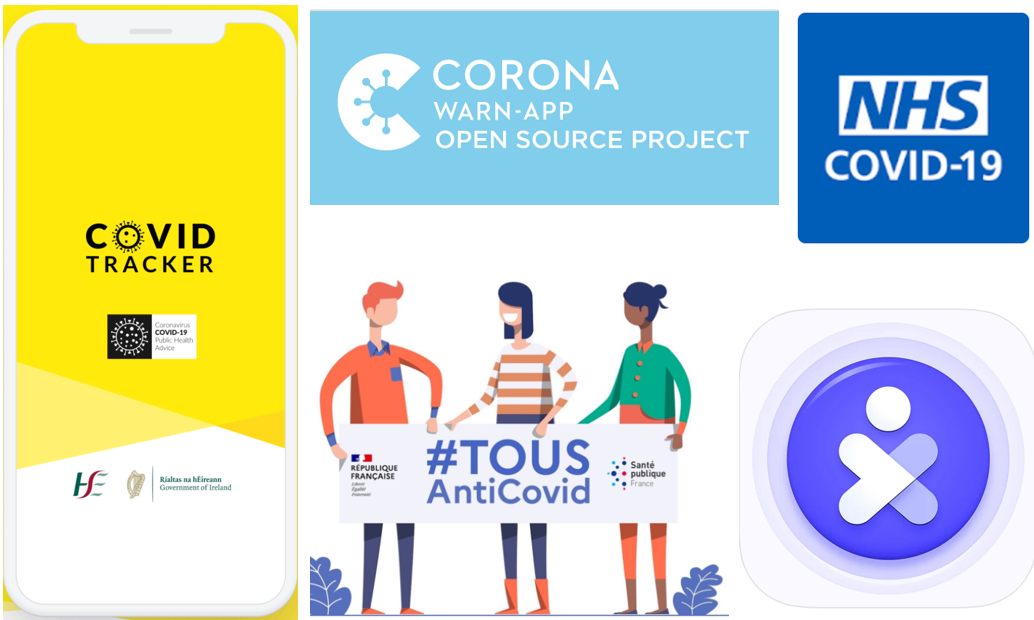 Corona-Warn-App in Germany, COVID tracker" in Ireland, Immuni in Italy, TousAntiCovid in France, NHS Covid-19 in UK,…
Downloaded by approximately 30 million people
Connected systems within EU
AI for Tracer App.
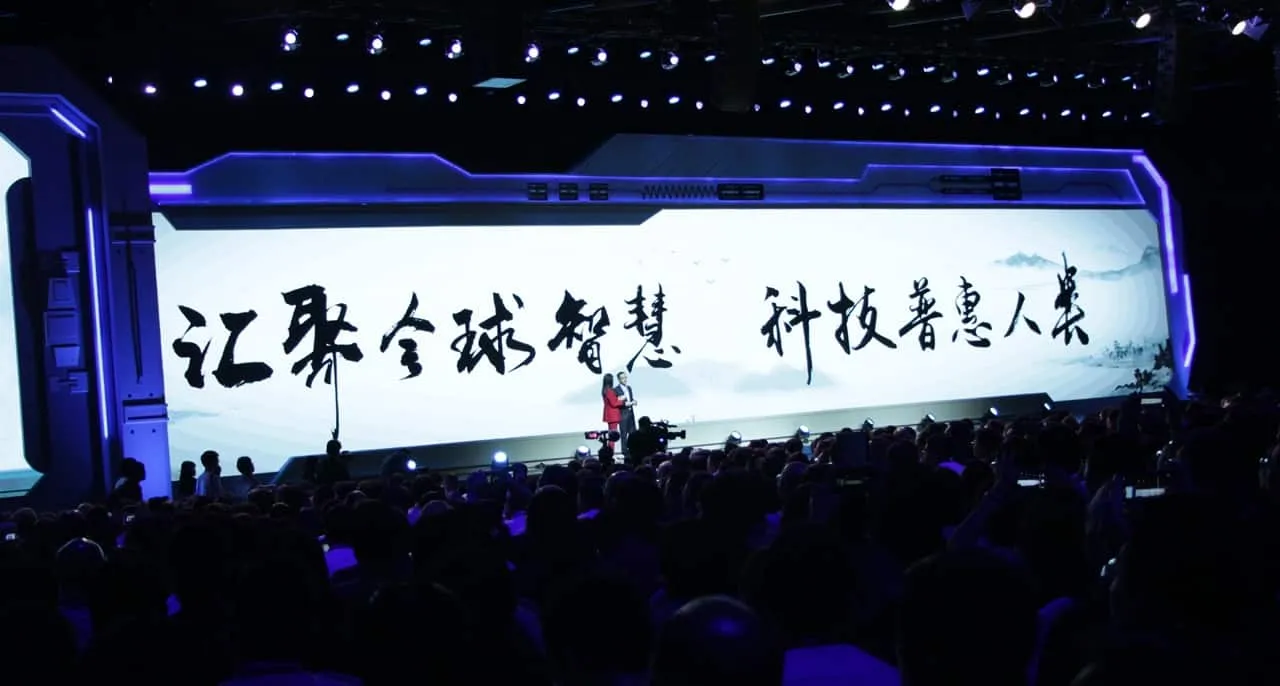 AI for Diagnosis
Chinese tech and e-commerce giant Alibaba, has developed an artificial intelligence algorithm capable of diagnosing coronavirus with 96% accuracy
This AI can distinguish patients infected with CoV-2-SARS from those with ordinary viral pneumonia.
It could help reduce the pressure on hospitals, as it allows diagnosis to be made in as little as 20 seconds
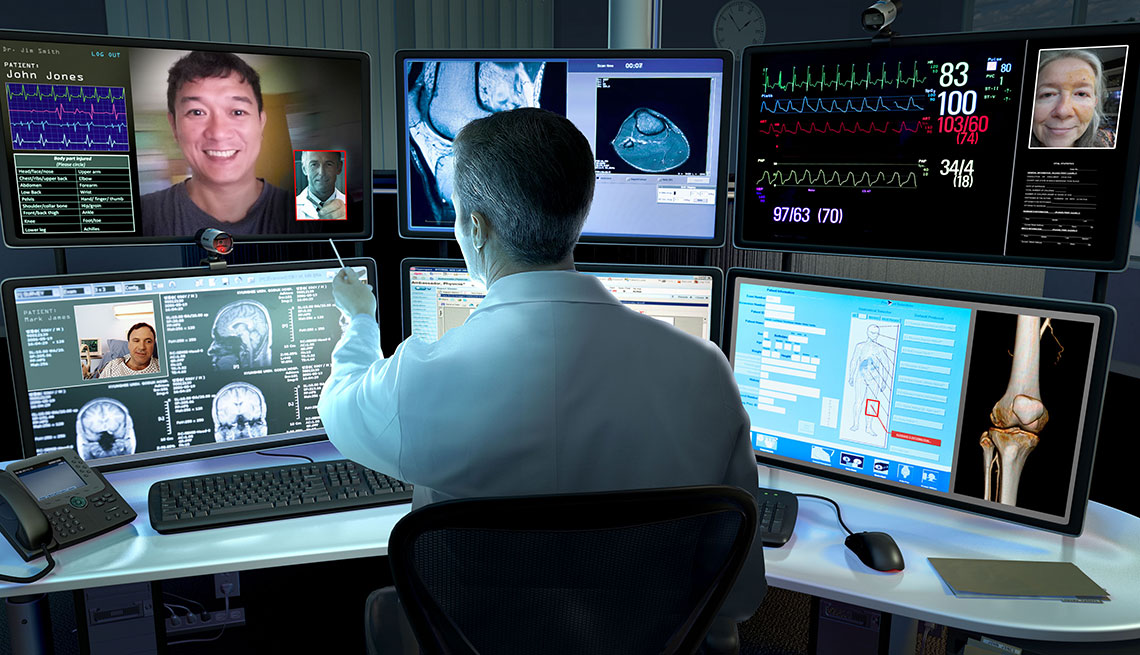 Use of Telemedicine
To screen patients remotely (triage)
To help provide routine care for patients with chronic diseases
To limit HCP continuous exposure to infected patients
AI for new treatments
Machine learning and other technologies are expected to make the hunt for new pharmaceuticals quicker, cheaper and more effective.
Use of AI to develop a worldwide database of all molecular compounds.
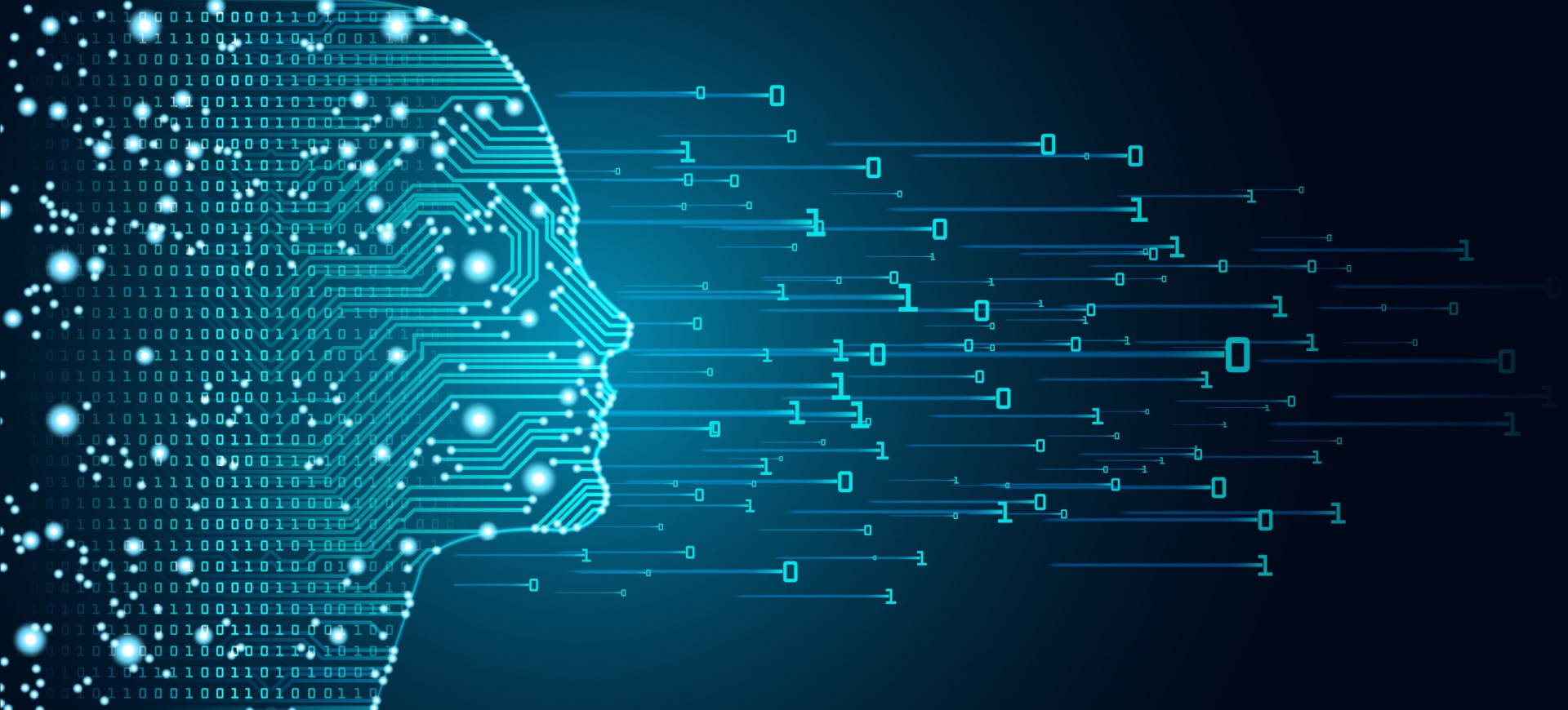 DATA
BIAS
TRANSPARENCY
LIABILITY
DATA
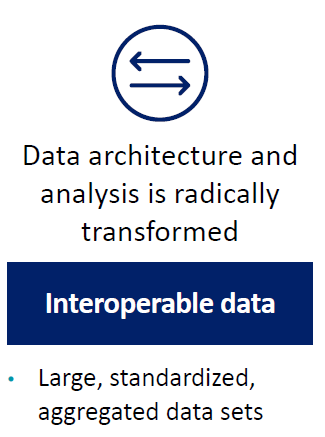 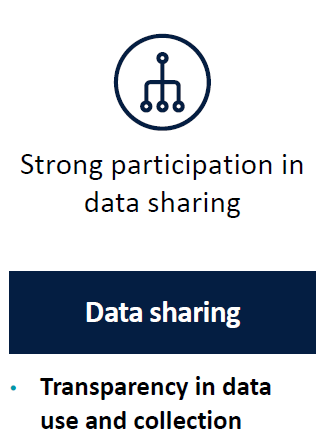 BIAS
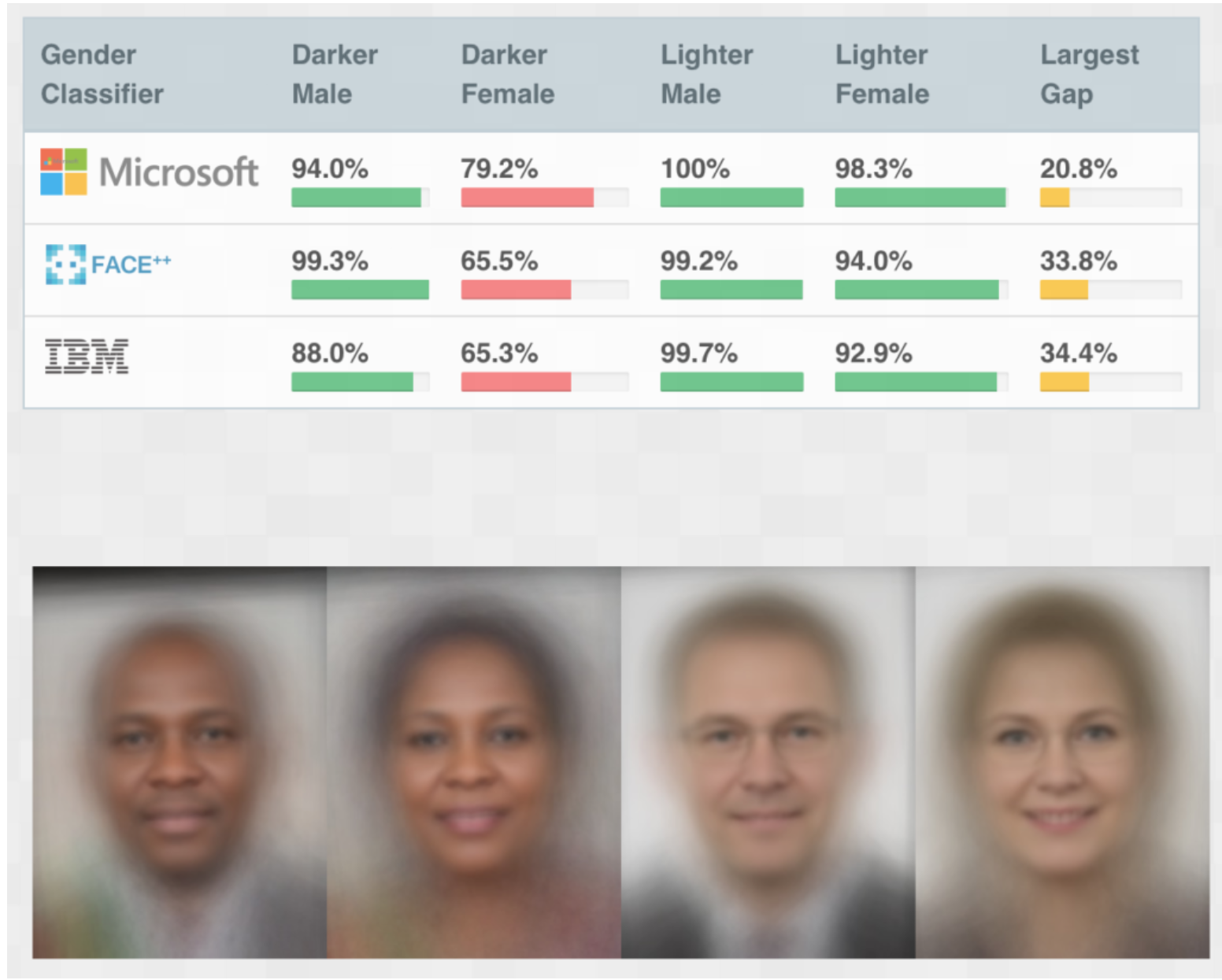 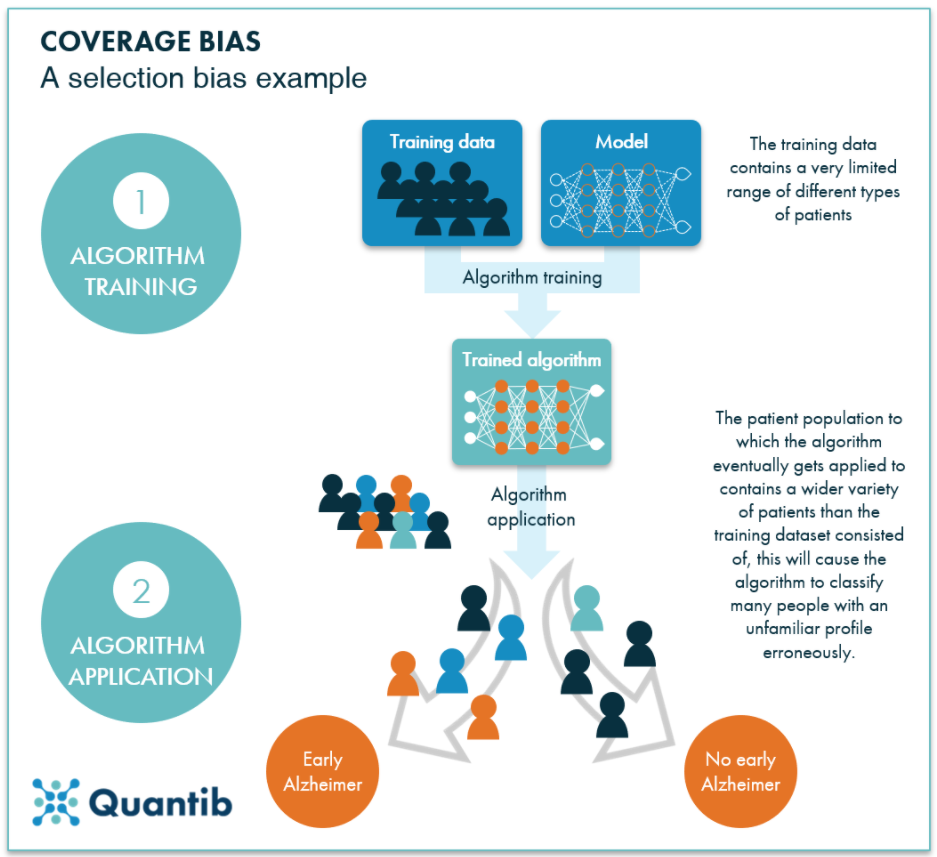 AI Products
Conventional Product
Diagnosis
Intelligent stage
Mechanical stage
Treatment
Analysis of data 
Algorithm
Generalization ability
Physiscs
Biology
Chemistry
AI Products which provide information to HCP to make decision.
AI Products which perform a medical task on patient.
Potential Harm
Immaterial harm: loss of privacy, limitation of freedom, human dignity, discrimination,…
Problem Definition
Material harm: safety and health of individuals , including loss of life, bodily injury,…
WARNING
Conclusion
Values definition: why are you adopting AI tools? To which purpose? Who will be the beneficiaries?
Risk assessment matrix
Training and education: awareness as a means of encouraging an ethical mindset
Appointment of an Ethics Officer